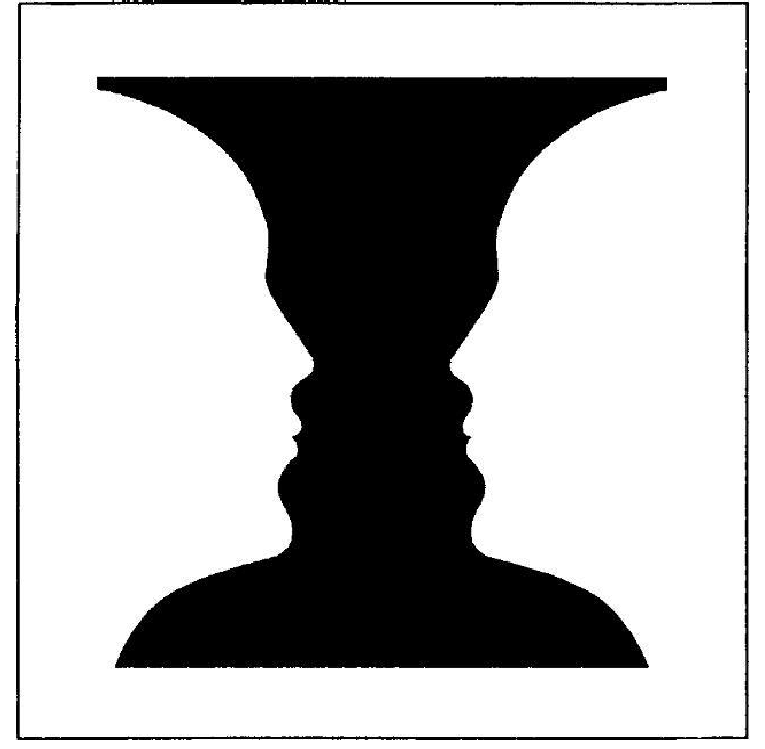 Second Policy Assignment Debrief
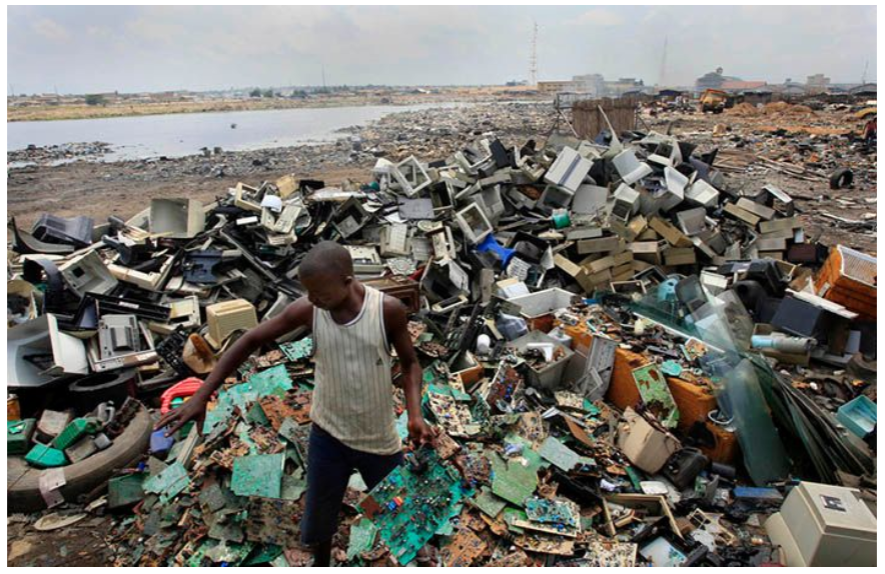 Excellent, start with humanizing the problem!
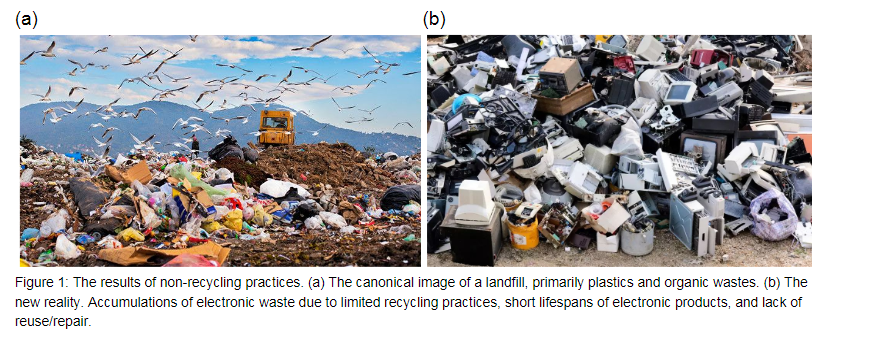 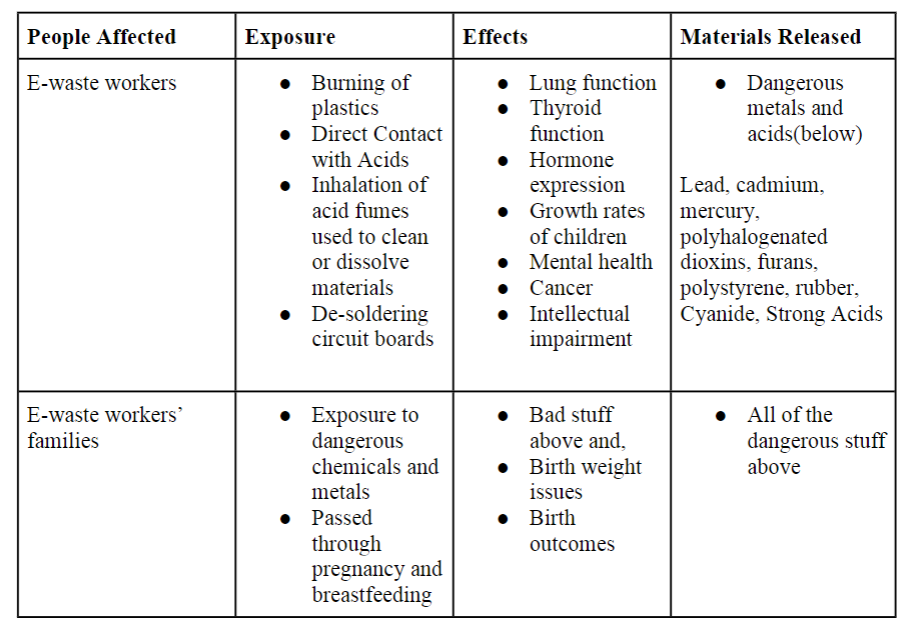 Note:  E-waste interacts with its environmental surroundings via diffusion from precipitation – hence rainy sites are more vulnerable
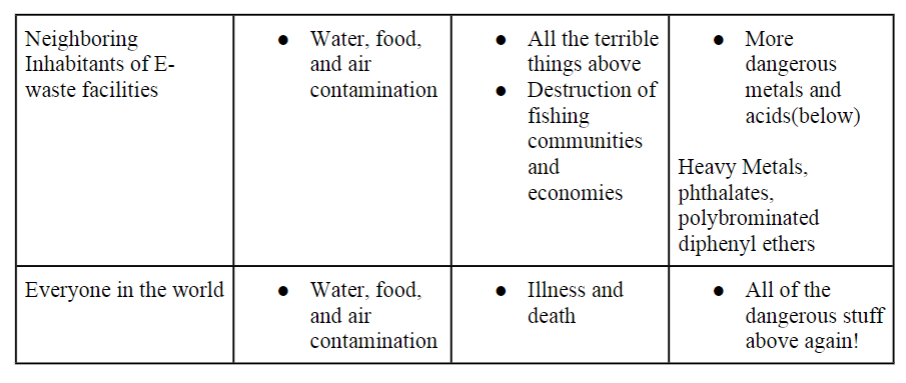 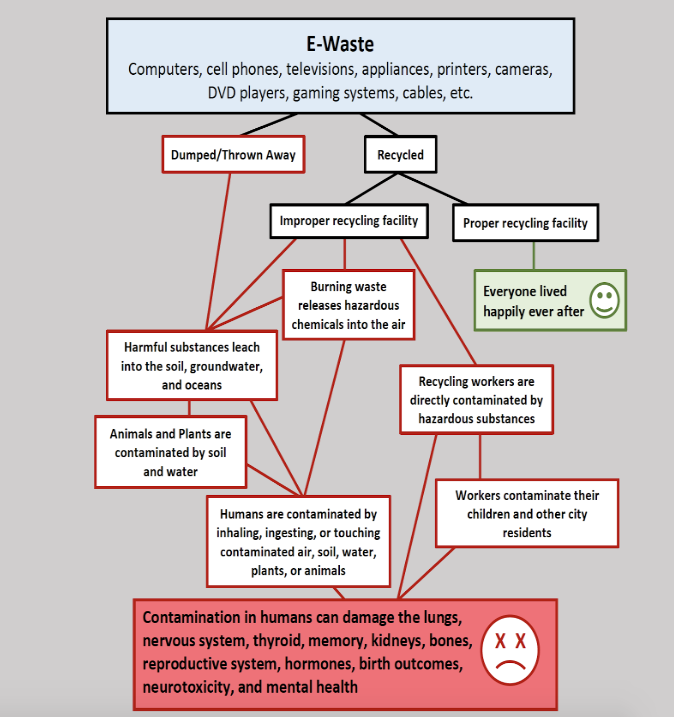 Which can you process faster, the table of a bulleted list or this figure?
Size of the Problem?
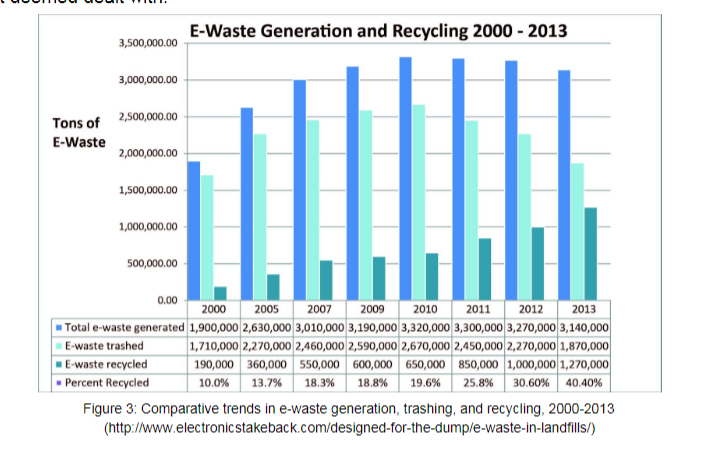 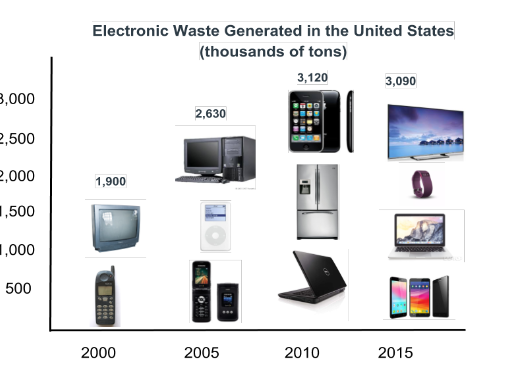 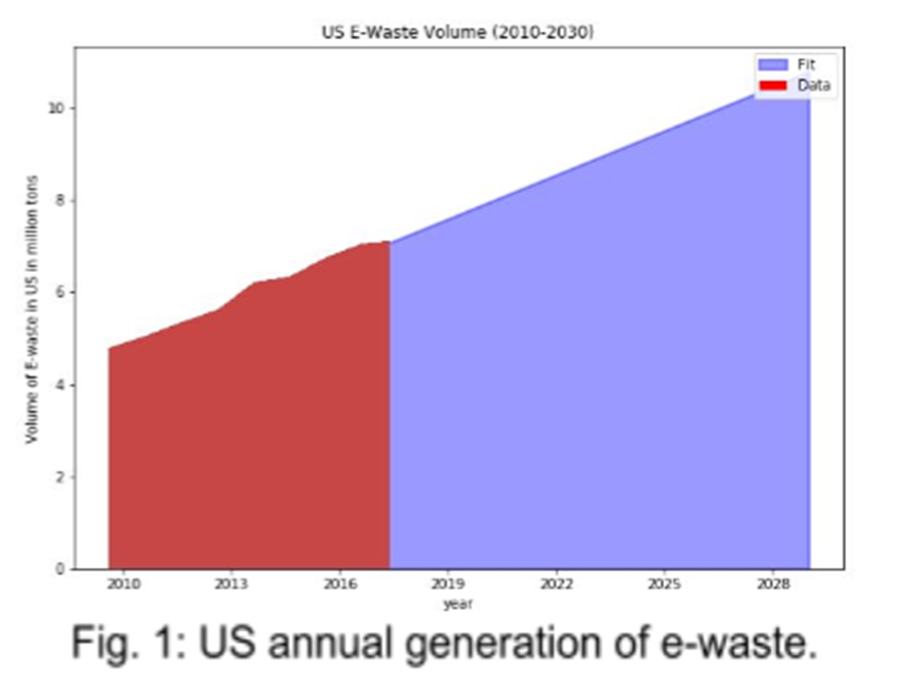 Big Arrows help Policy Readers
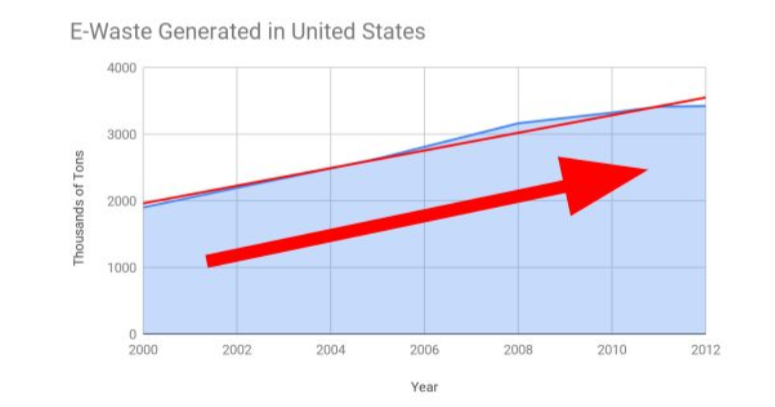 Evidence that Blue Team Learned …
Good vs Not Good
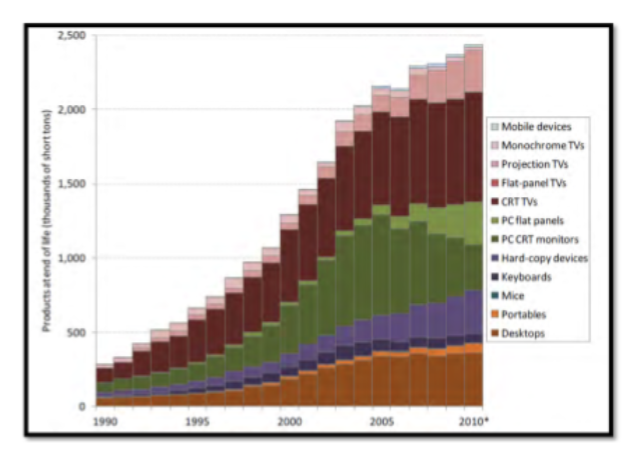 Good – but then compare 2000 cubic meters to the size of a house or something – again policy makers need a context for anything quantitative
Good
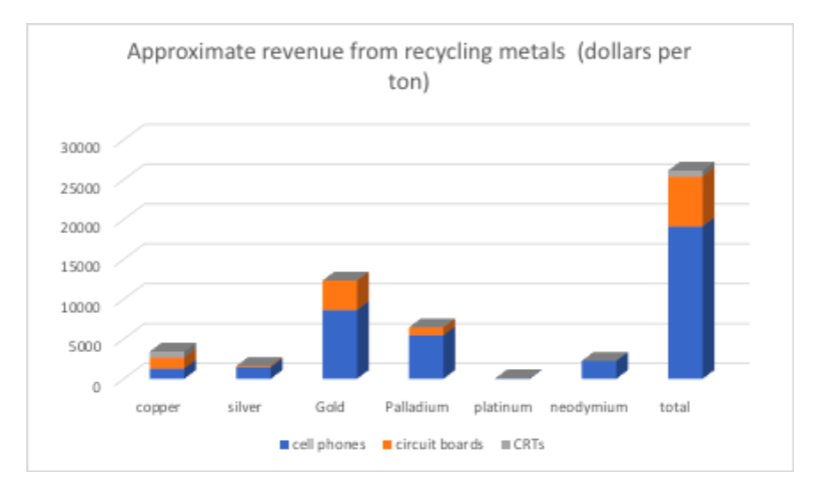 Better … directly sells profitability but the text needs to be more exciting
After the plant is built, annual operating costs are estimated to be 6 million dollars;  annual revenue from recycle metals are estimated to be 90 million dollar.  This profit margin is likely the highest  in the history of capitalistic endeavors which makes this program a complete no brainer.
Not sure if this is effective
More effective
And this is useful
Policy Bullets
The collection will occur on the local level once a month (but average lifetime of electronics is 5 years – so why not quarterly?  Annually?)
75% by 2030 will create 1.1 million new jobs
If they have failed to recycle the item and instead sent it to a landfill, a fine will be sent to the household, normalized as 20% of the item’s original cost.
For precious metals (gold, silver, palladium, copper), a ton of E-waste (mostly cell phones) can produce $15 K  1 worker can deal with 33 tons of E-waste  So then say that this is $450,000 per worker!
Good – visualize the formula
But use consistent units: 2.8 billion not 2812.5 million …
Good – a real summary